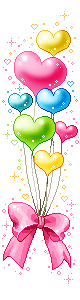 TRƯỜNG TIỂU HỌC NGÔ QUYỀN
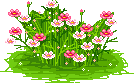 CHÀO MỪNG BAN GIÁM HIỆU VỀ DỰ GIỜ
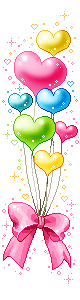 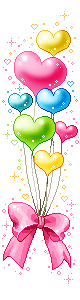 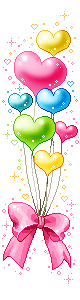 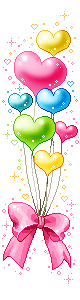 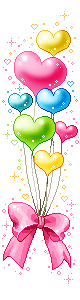 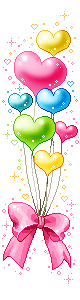 Môn:HĐTN - LỚP 1G
Giáo viên thực hiện: Cao Thị Chi
Thứ tư ngày 12 tháng 03 năm 2025
Hoạt động trải nghiệm: 
VỆ SINH NHÀ CỬA
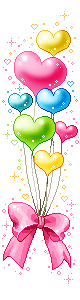 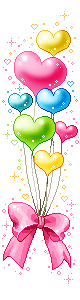 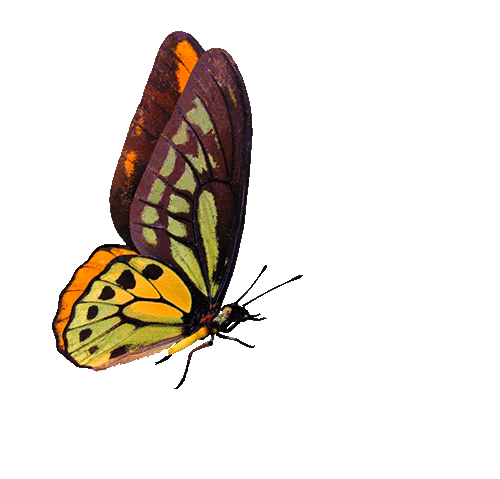 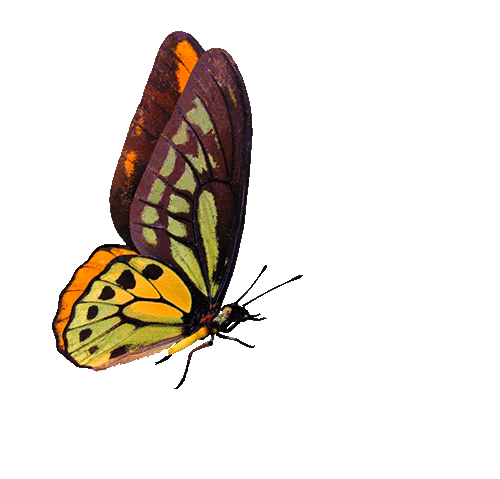 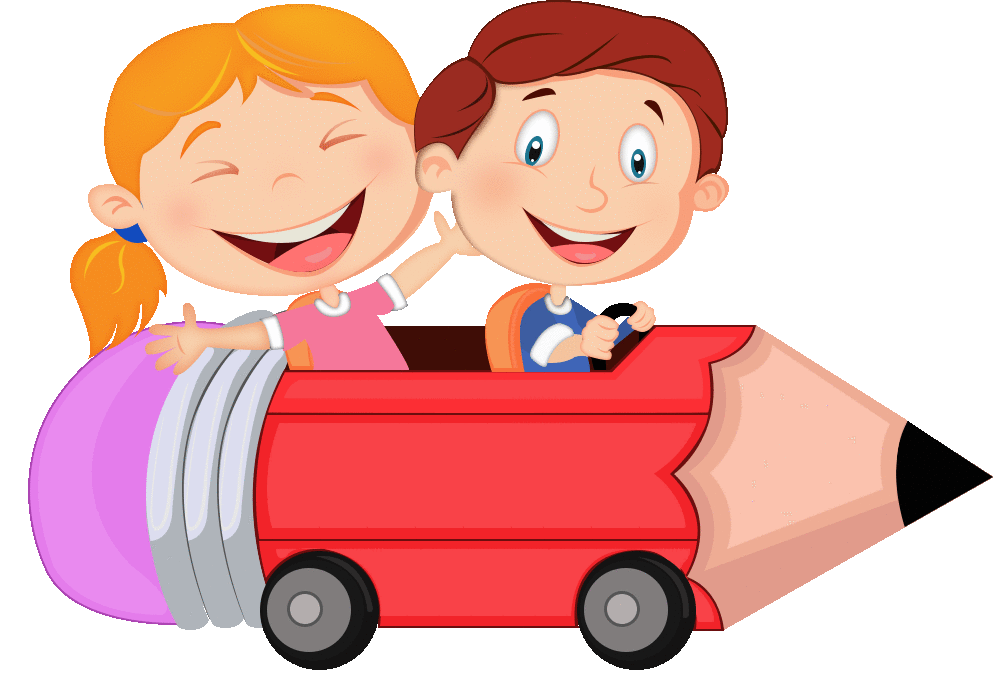 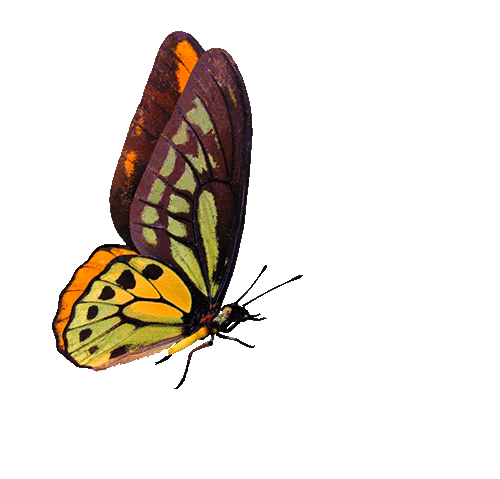 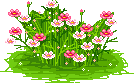 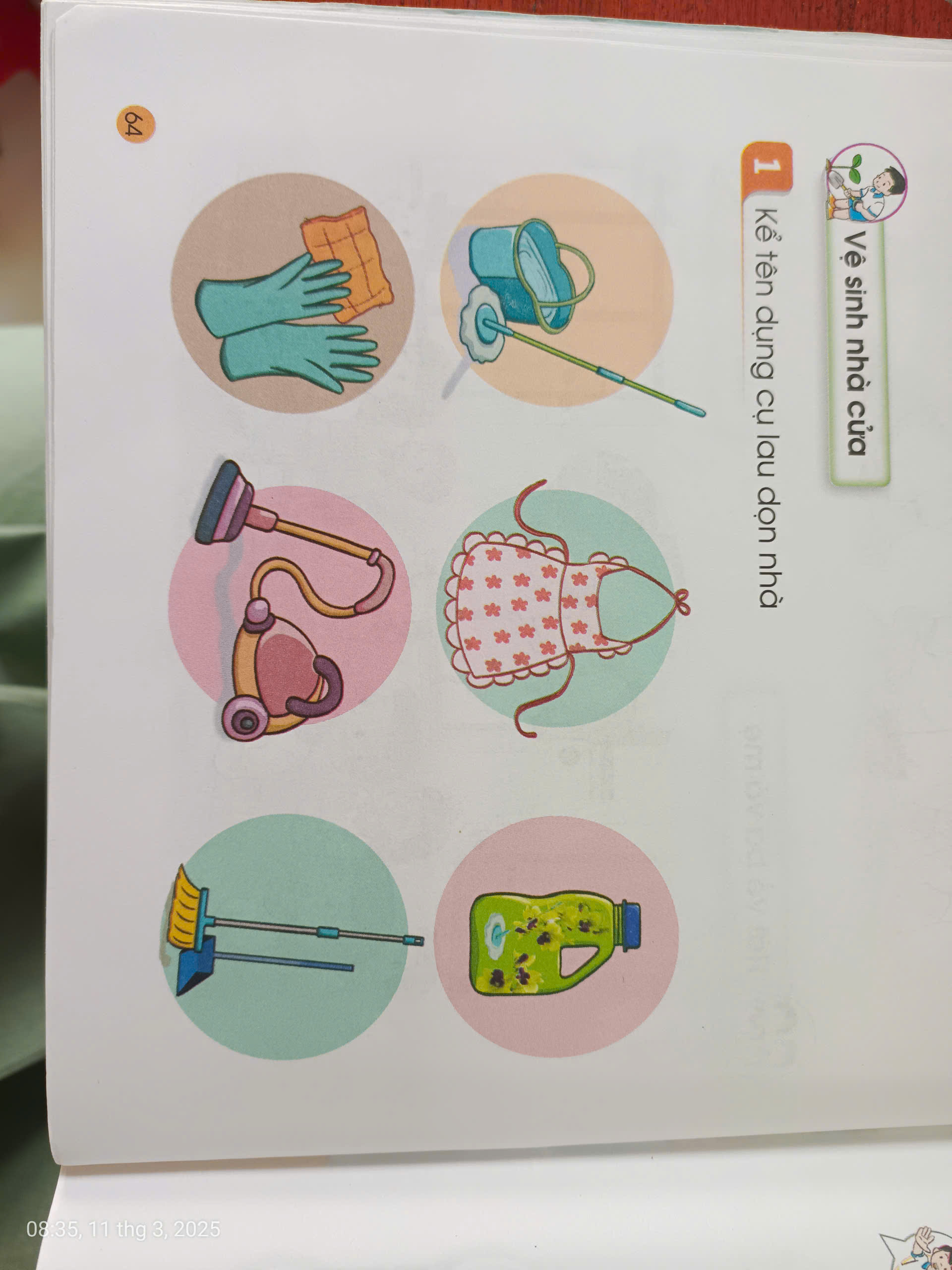 1. Kể tên dụng cụ lau dọn nhà
Tranh vẽ đồ dùng để lau dọn nhà
Tranh không vẽ đồ dùng lau dọn nhà
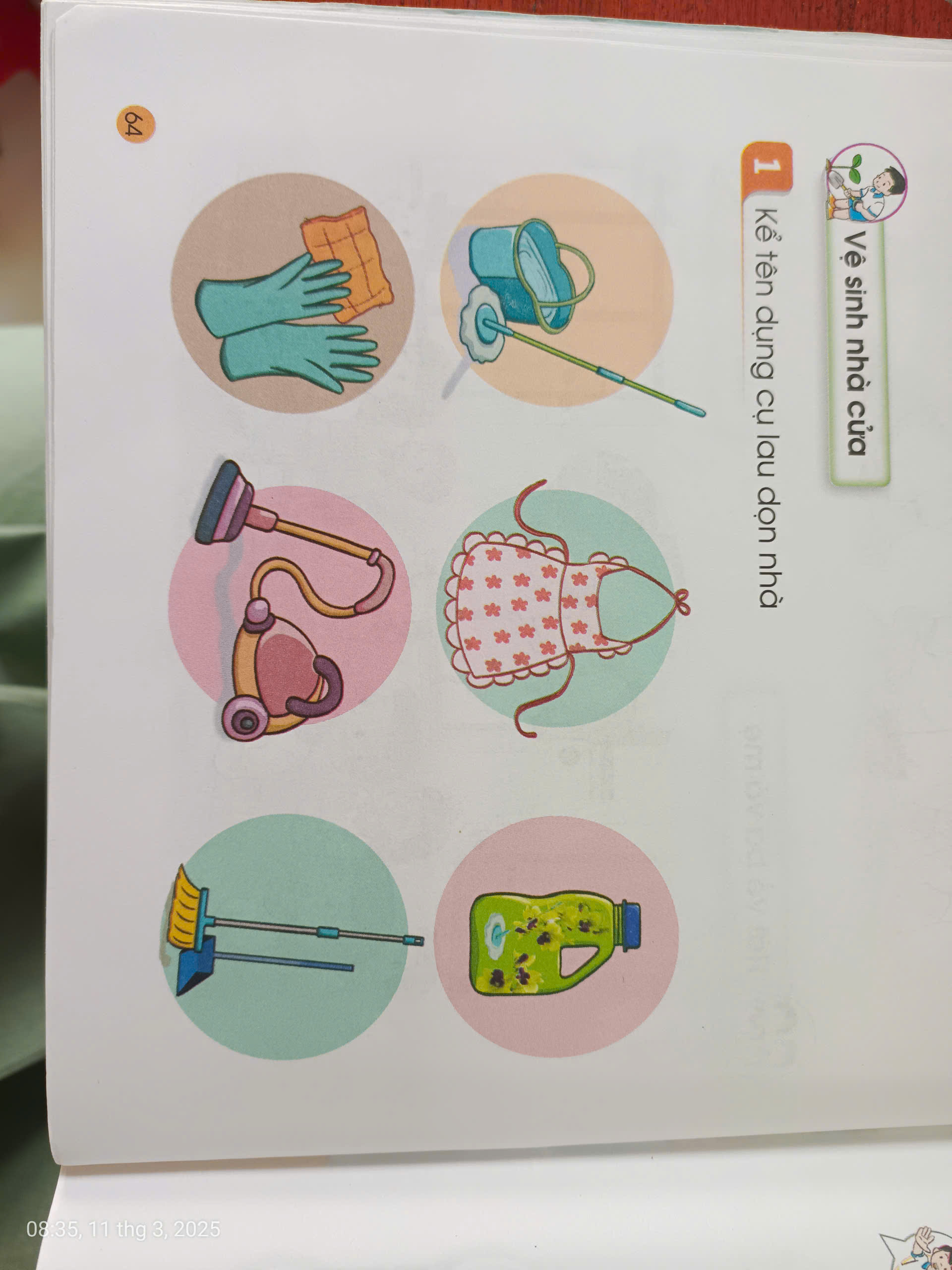 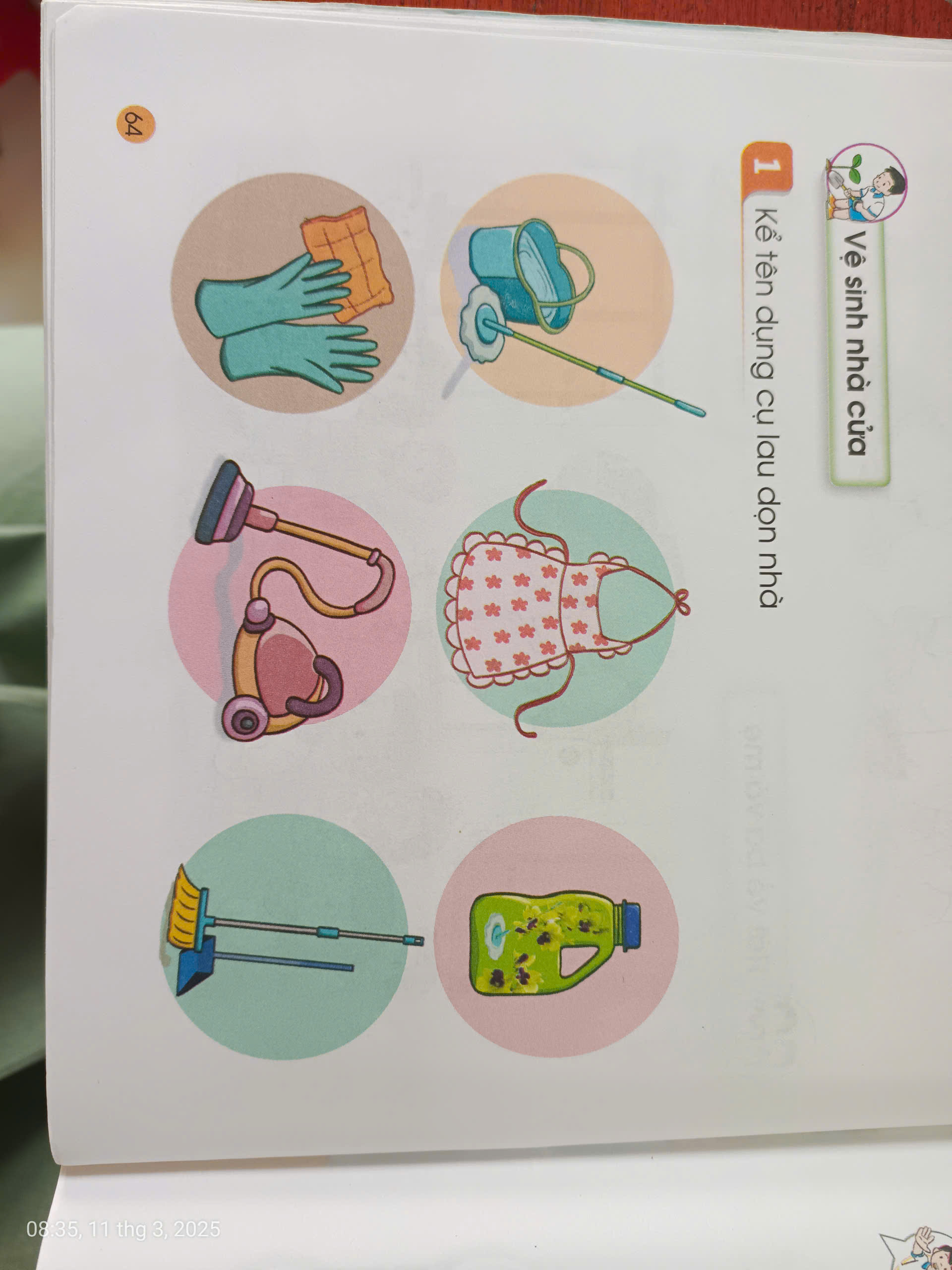 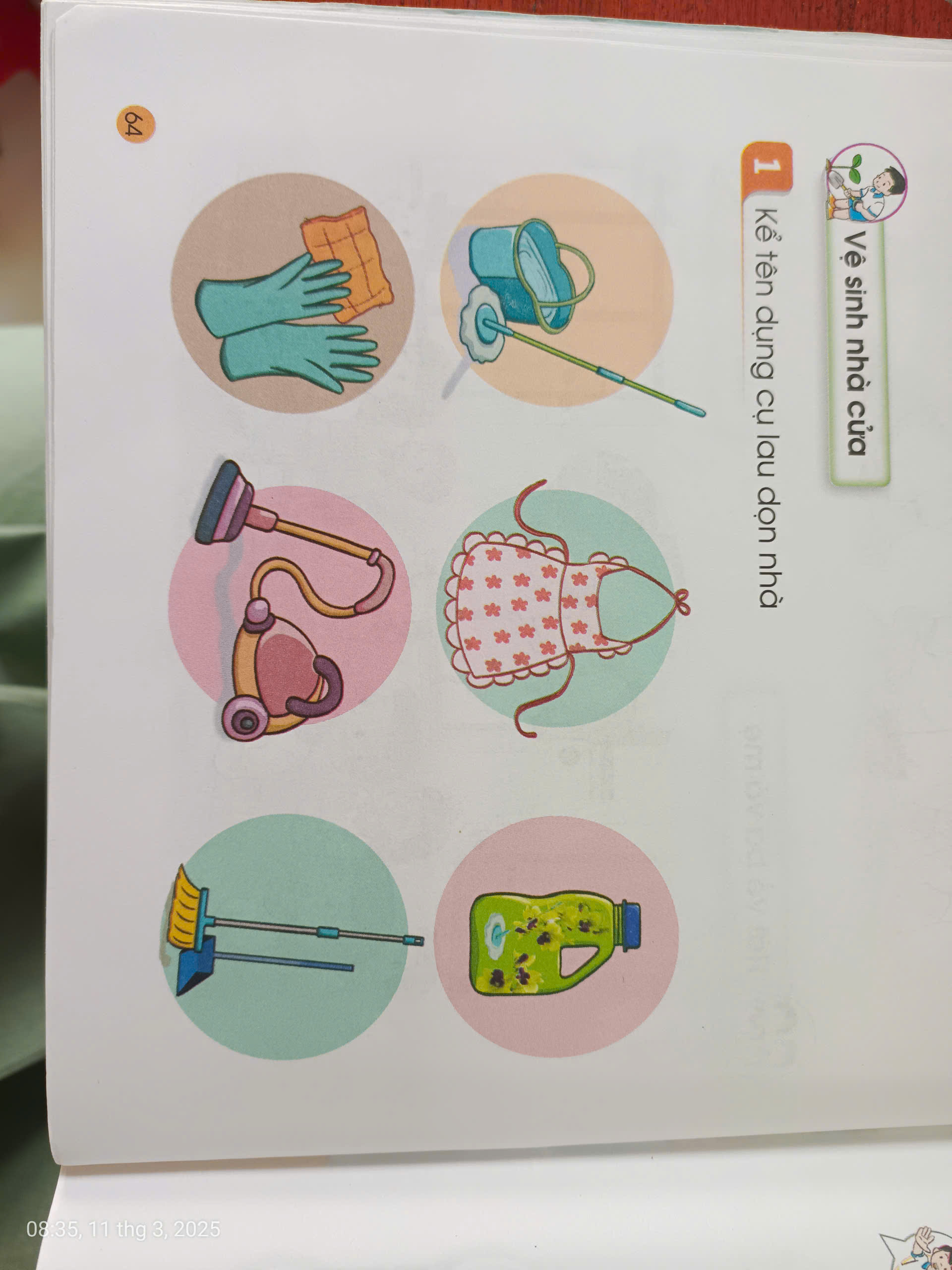 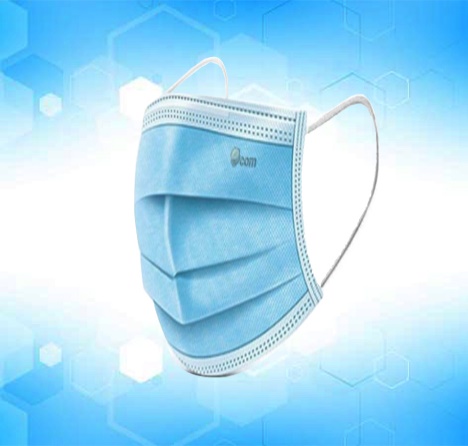 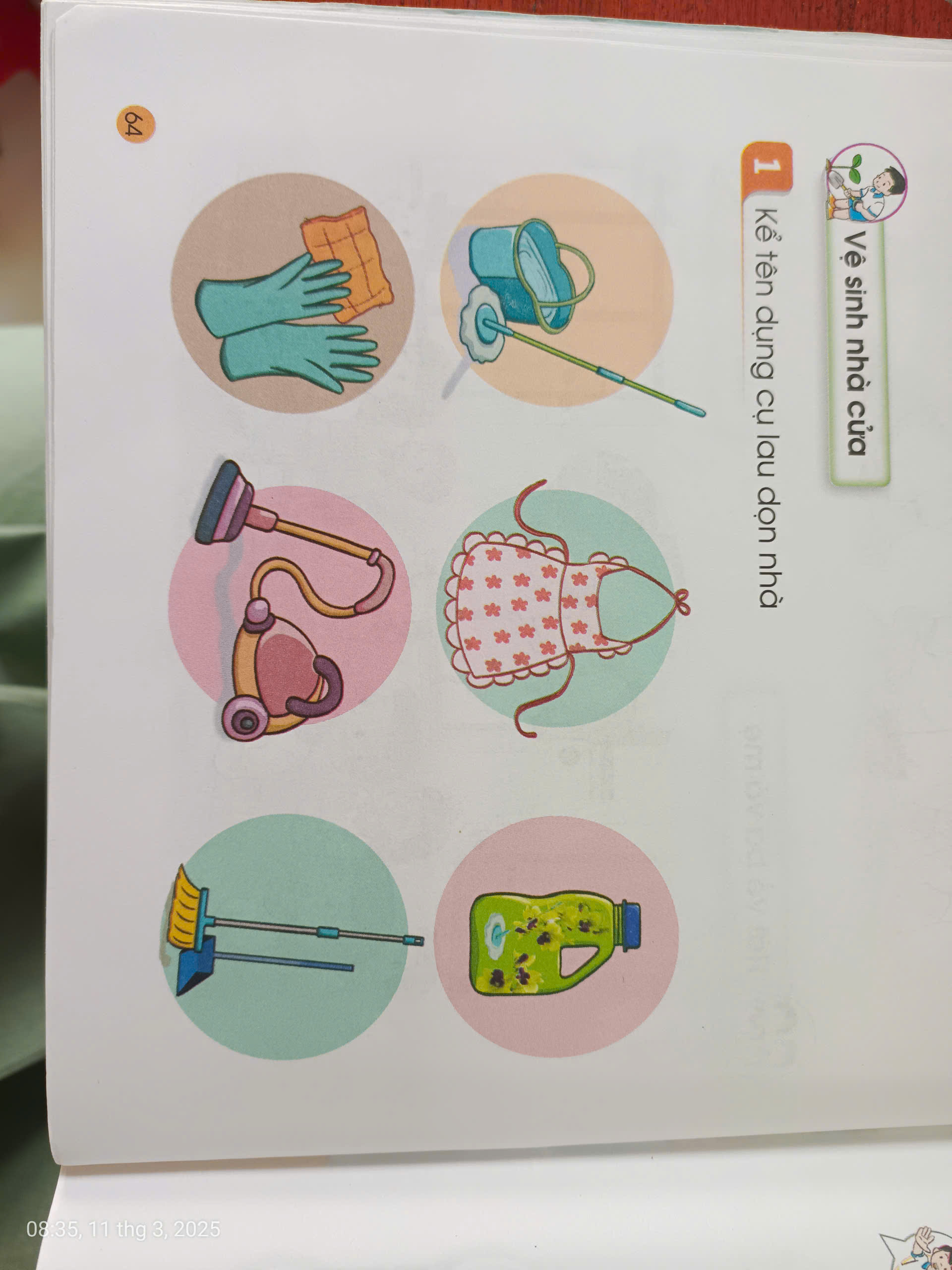 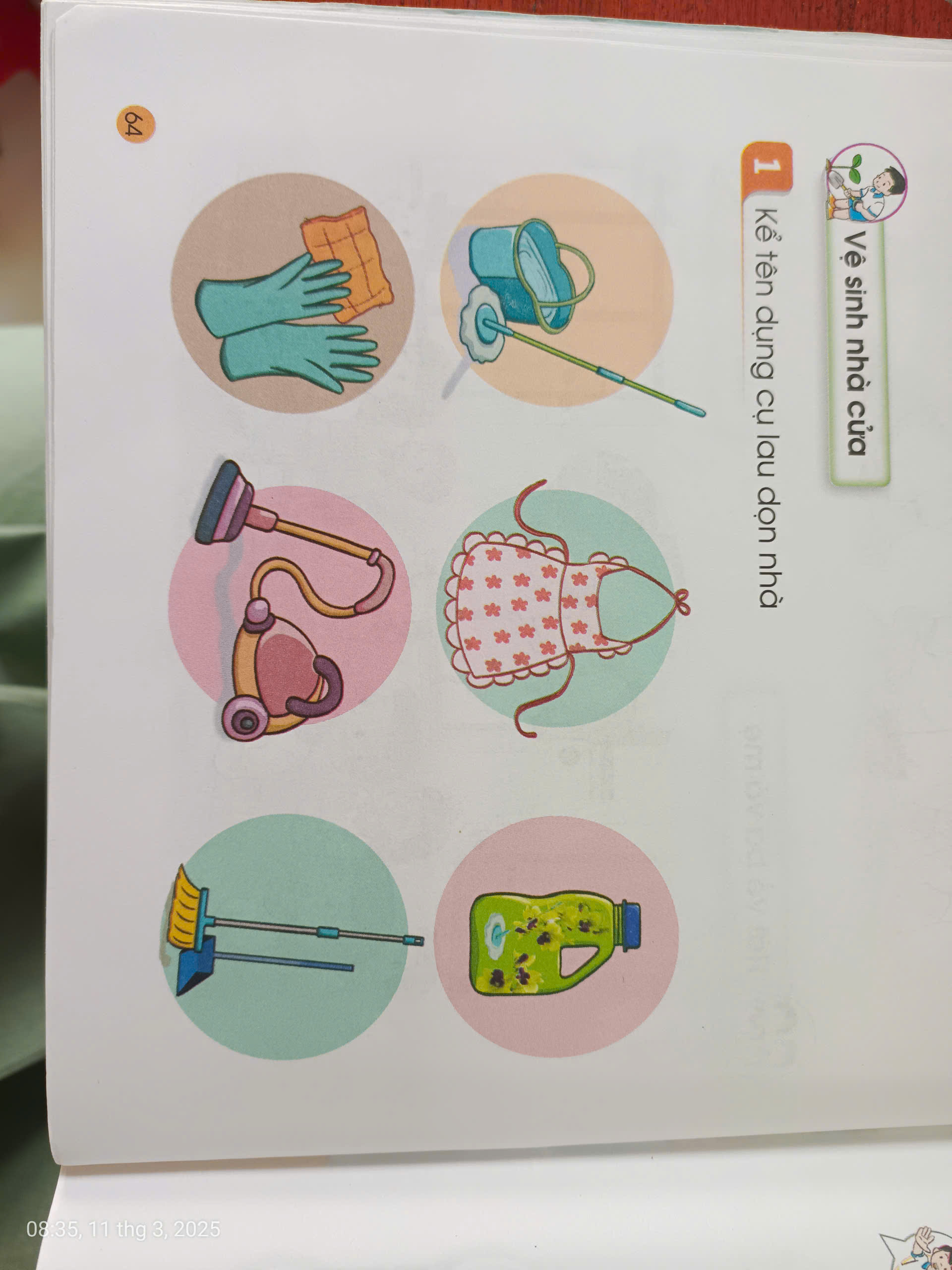 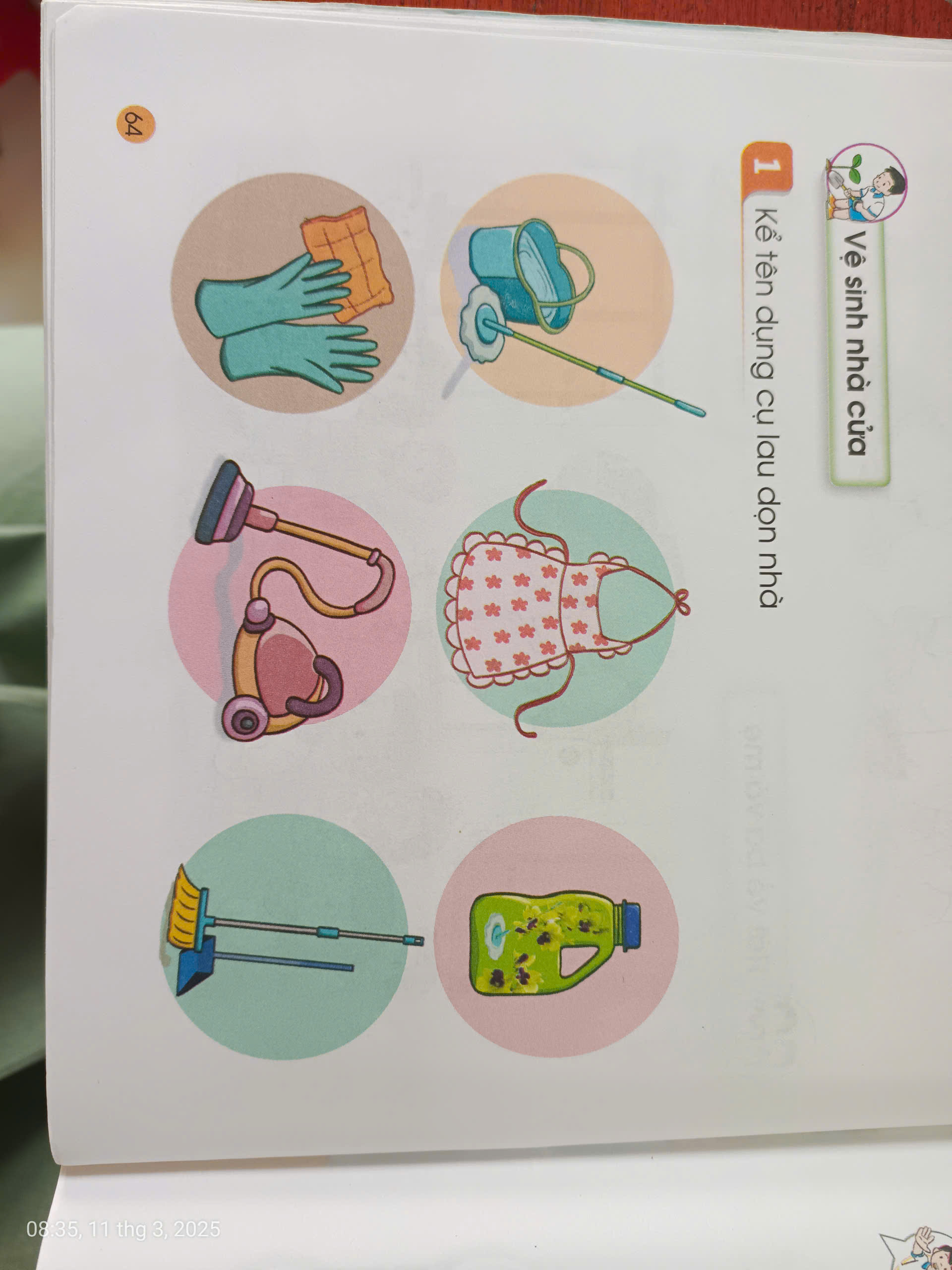 bảo vệ tay
lau bàn ghế
lau sàn
hút bụi
quét nhà, hốt rác
bảo vệ quần áo
ngăn bụi bẩn
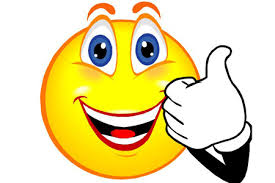 Kể tên các dụng cụ lau dọn nhà
Phân loại tranh các dụng cụ lau nhà 
thành 2 nhóm: tranh vẽ đồ dùng để lau dọn nhà và
tranh không vẽ đồ dùng lau dọn nhà bằng cách nối 
tranh với nhóm tên gọi thích hợp
Nối tranh vẽ với công dụng của từng đồ dùng 
trong tranh
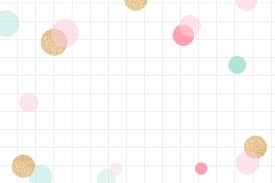 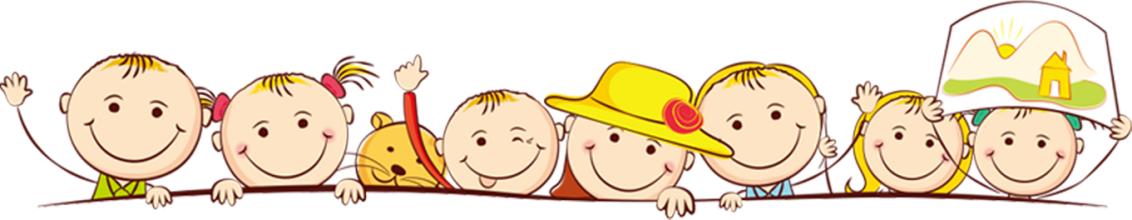 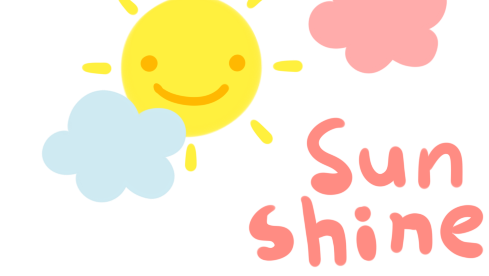 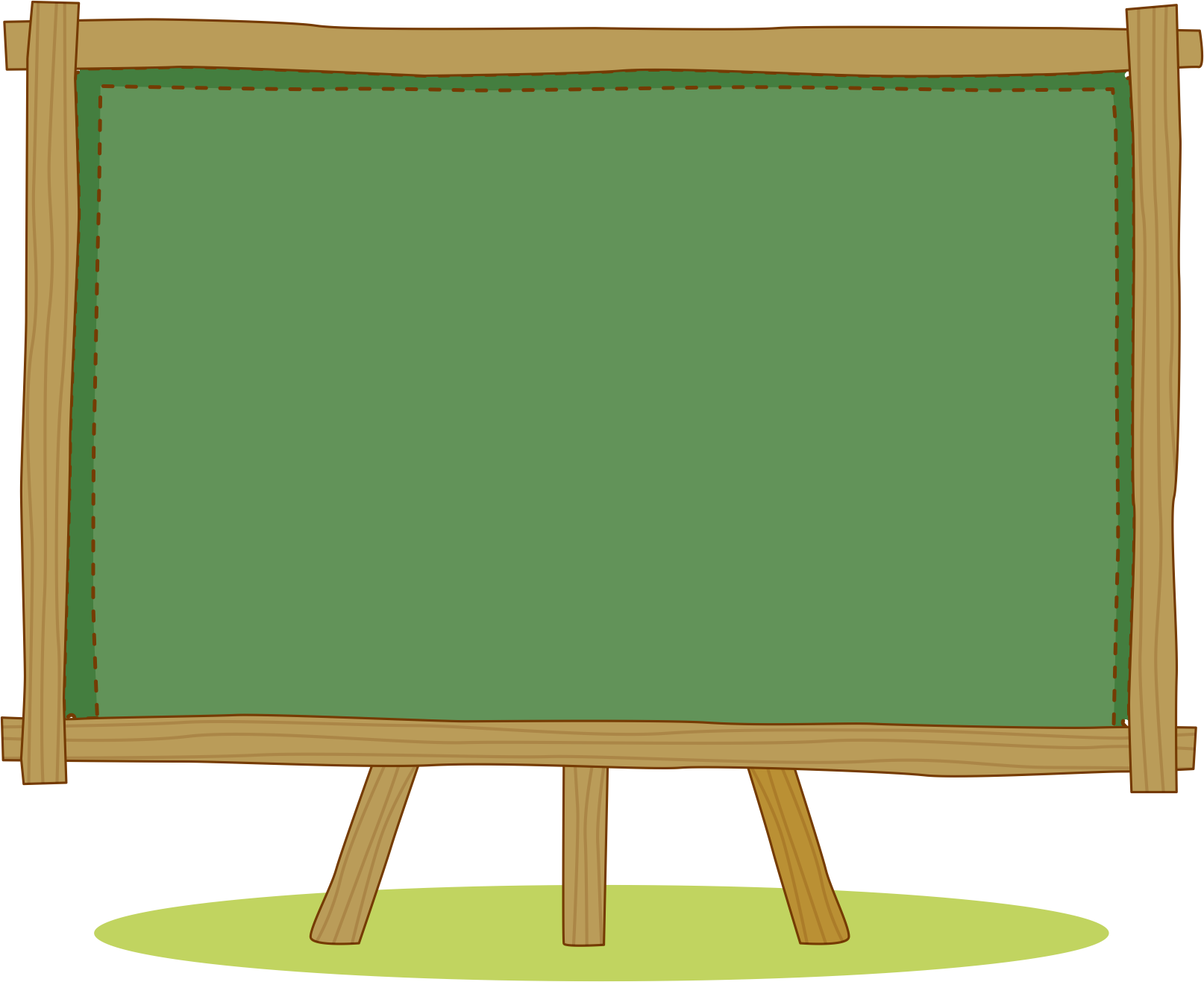 THẢO LUẬN NHÓM
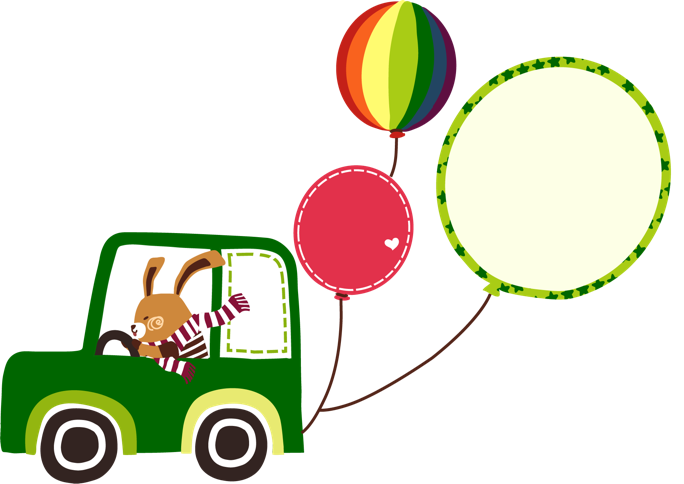 Tranh không vẽ đồ dùng lau dọn nhà
Tranh vẽ đồ dùng để lau dọn nhà
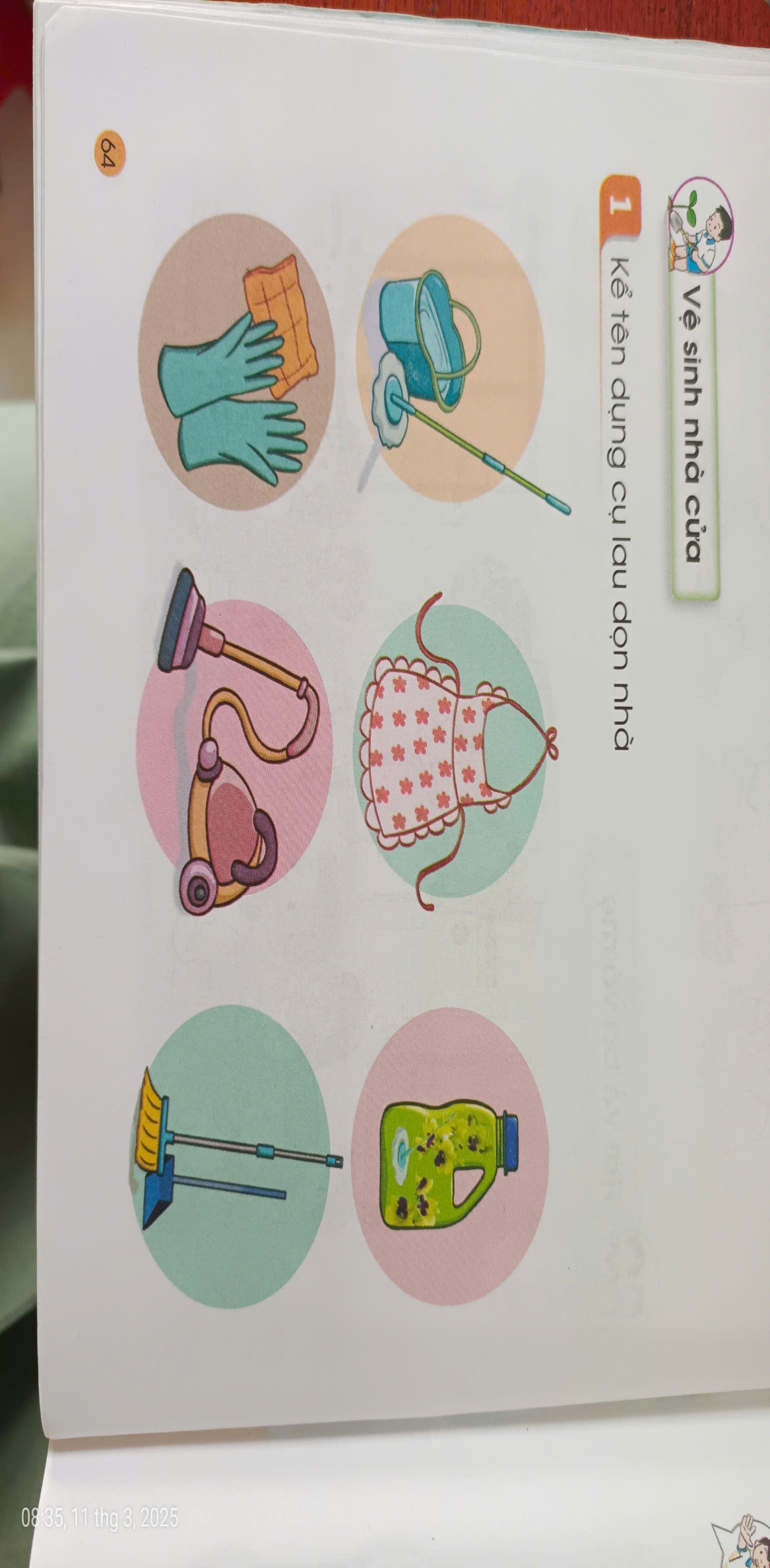 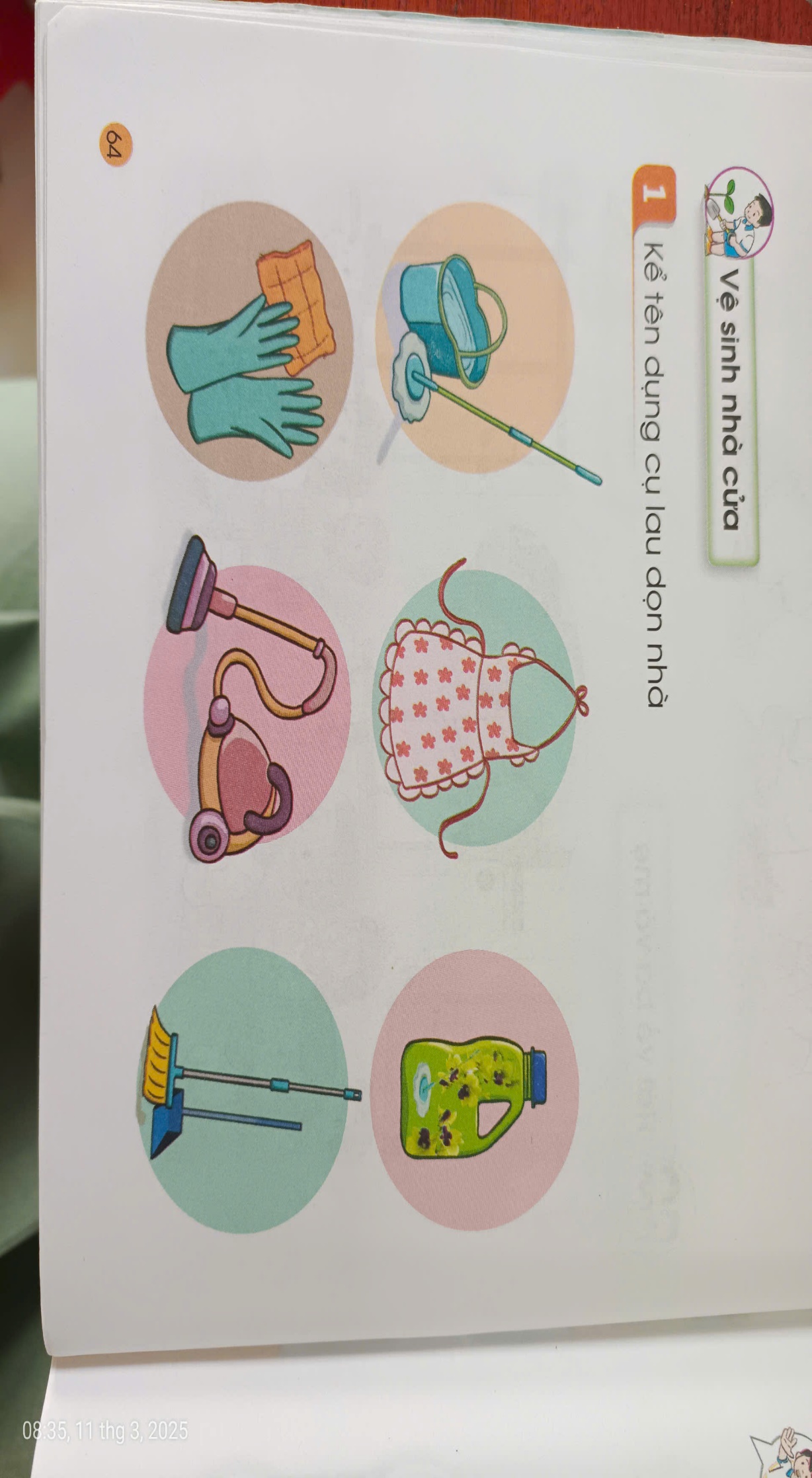 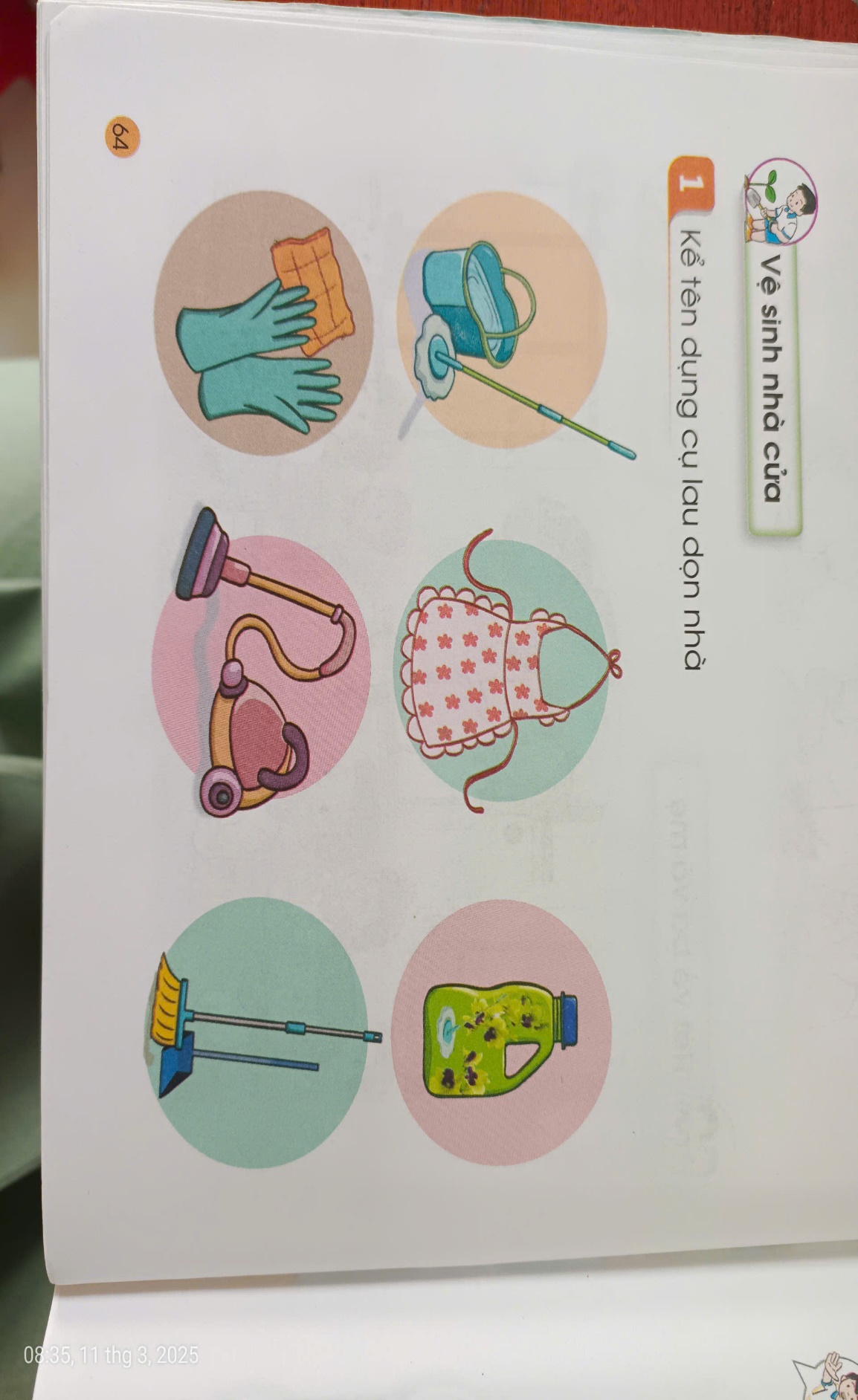 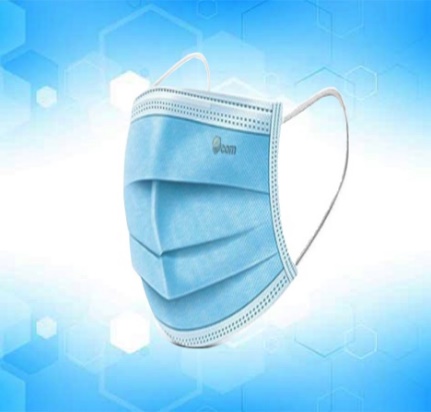 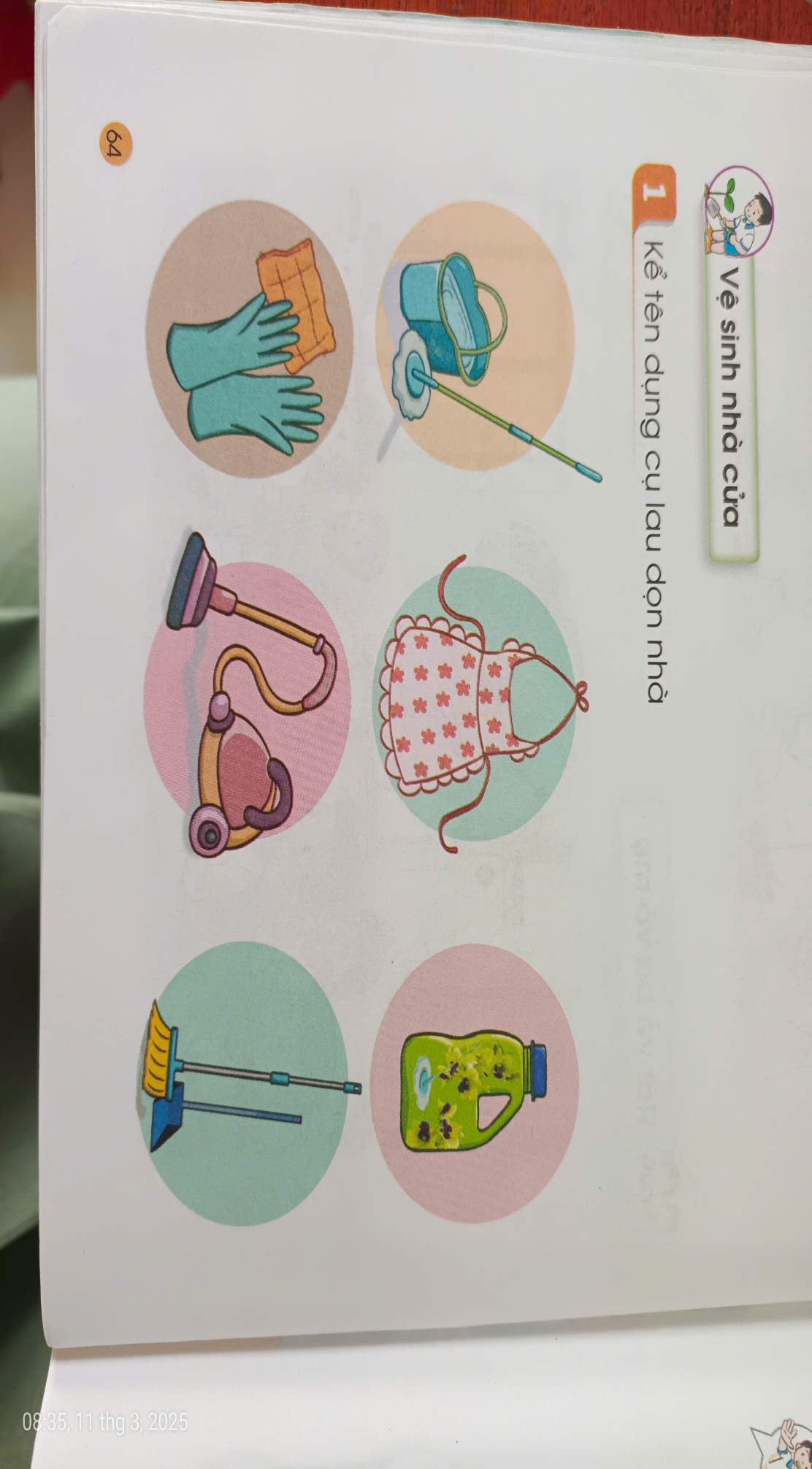 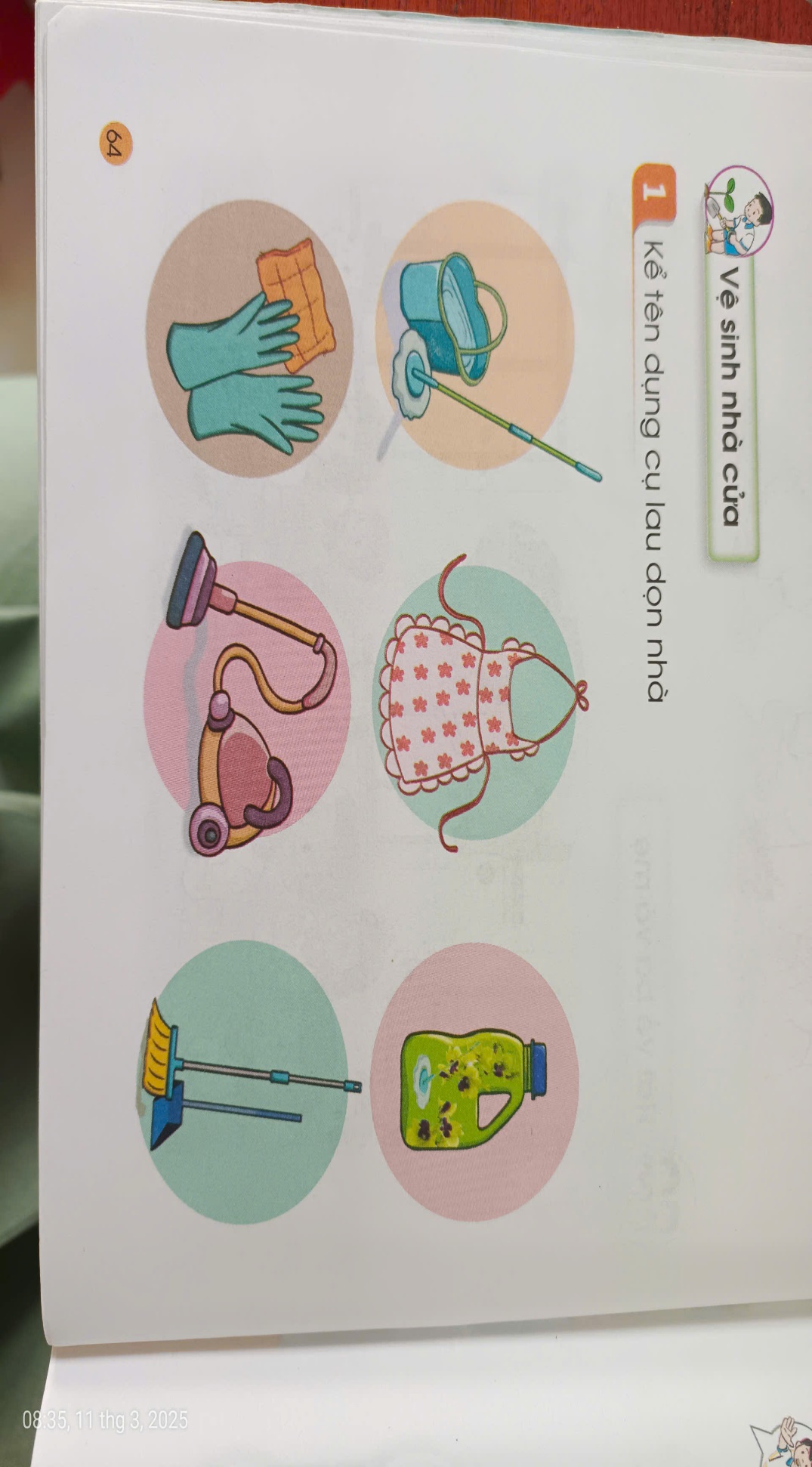 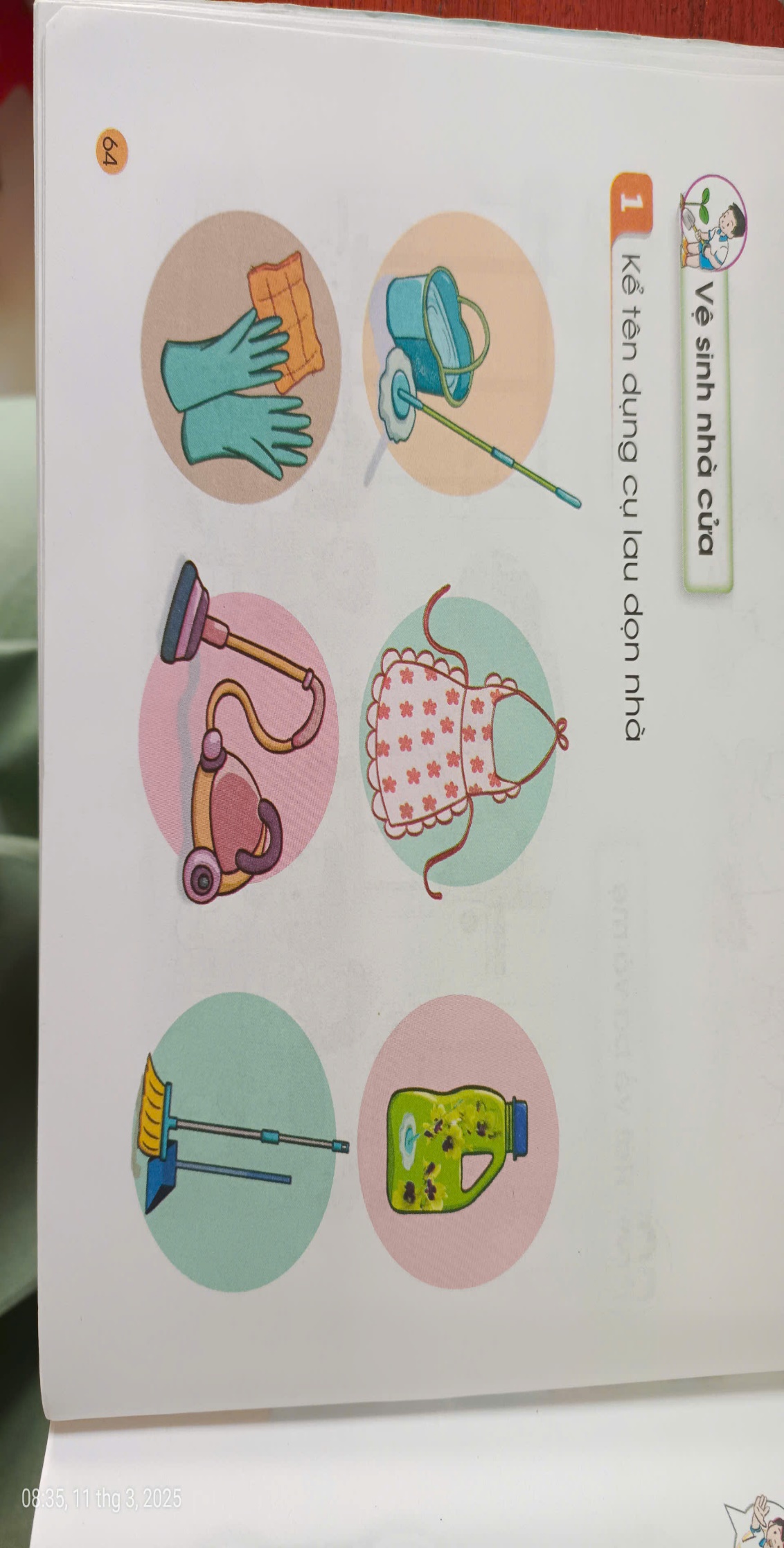 bảo vệ tay
lau bàn ghế
hút bụi
quét nhà, hốt rác
bảo vệ quần áo
ngăn bụi bẩn
lau sàn
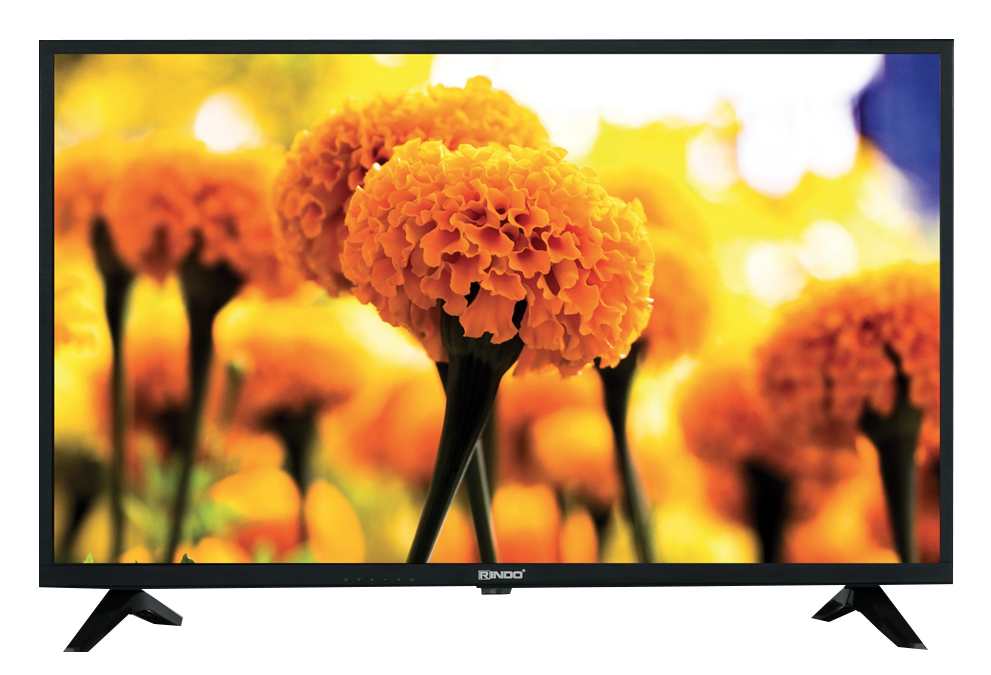 -           Để vệ sinh nhà cửa sạch sẽ, gọn gàng, chúng ta sẽ sử dụng nhiều loại đồ dùng, dụng cụ khác nhau như: chổi quét nhà, chổi lau nhà, khăn lau bàn ghế, nước lau nhà, nước rửa kính,…
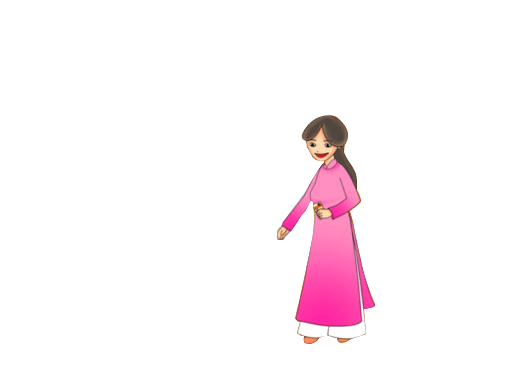 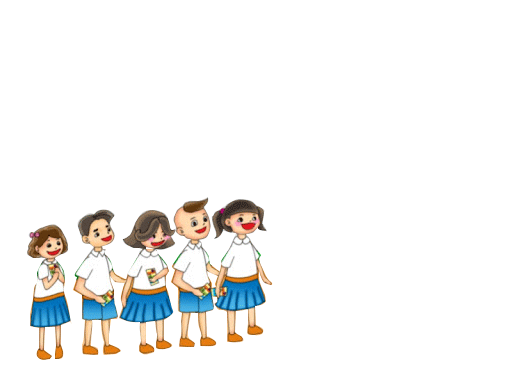 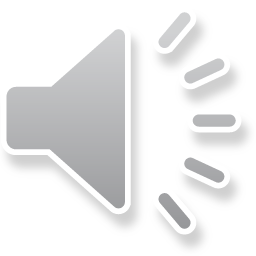 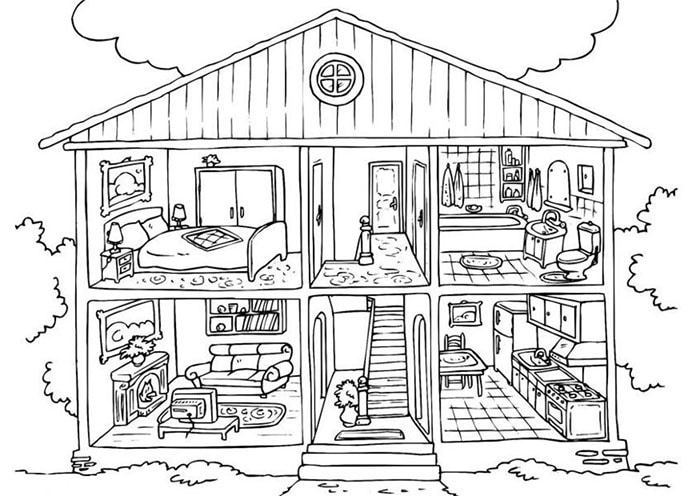 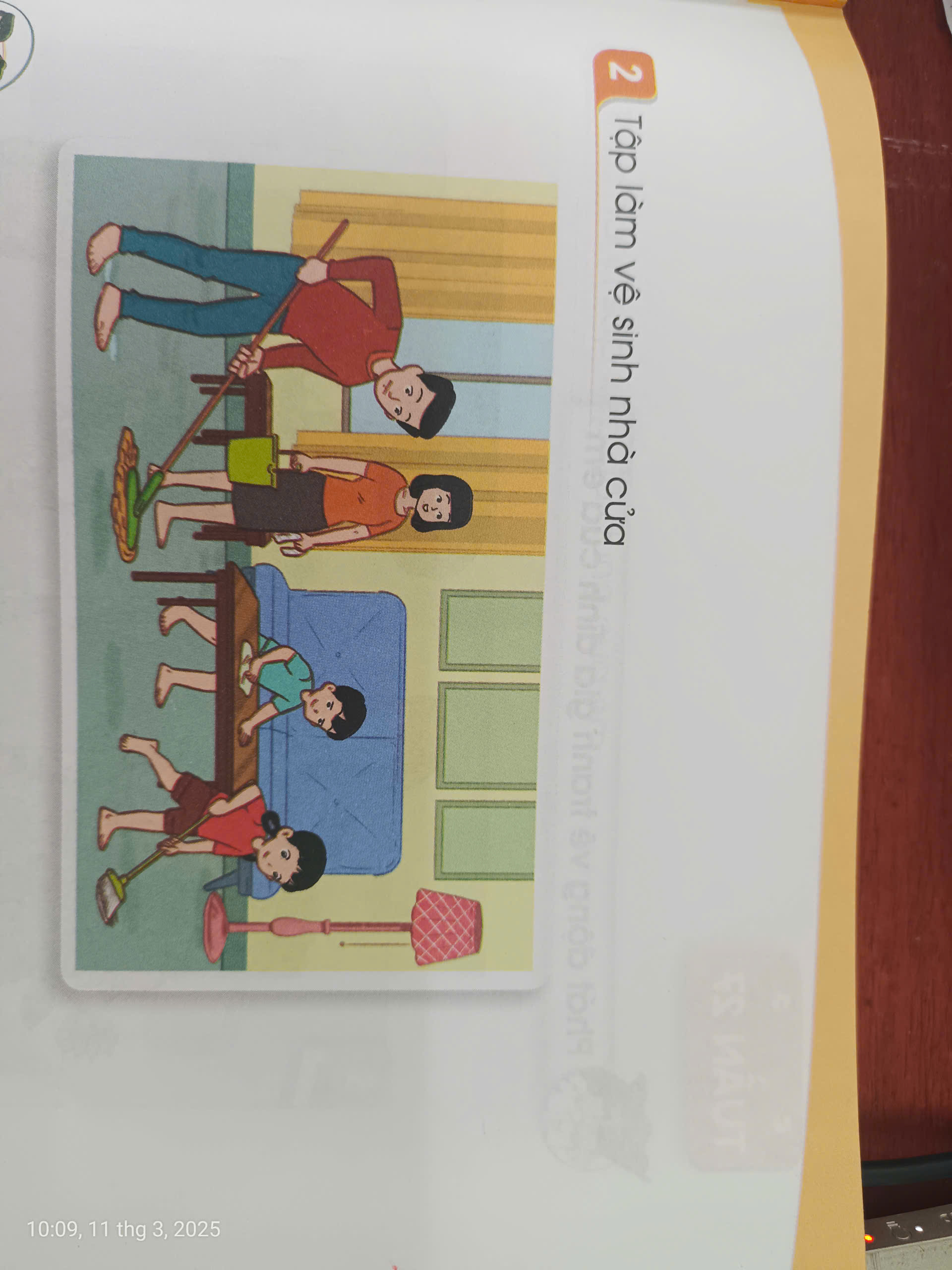 2. Tập làm vệ sinh nhà cửa
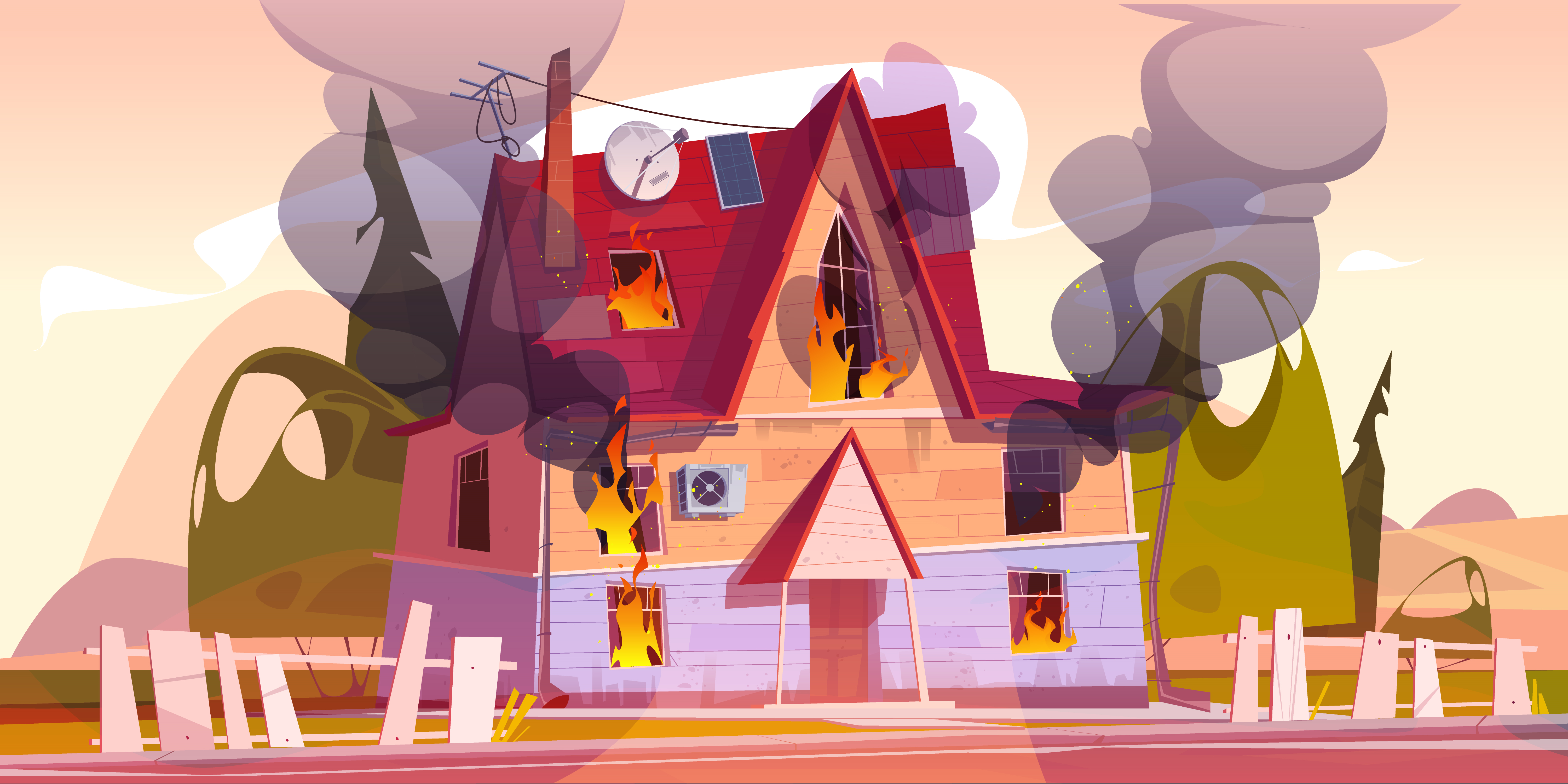 THẢO LUẬN VÀ ĐÓNG VAI:

    Các nhóm hãy mô tả lại việc làm vệ sinh nhà cửa của các thành viên trong gia đình theo nội dung sau:
+ Đóng vai các thành viên trong gia đình.
+ Các thành viên phân công nhau để dọn dẹp nhà cửa.
+ Tiến hành các thao tác minh họa dọn dẹp vệ sinh nhà cửa.
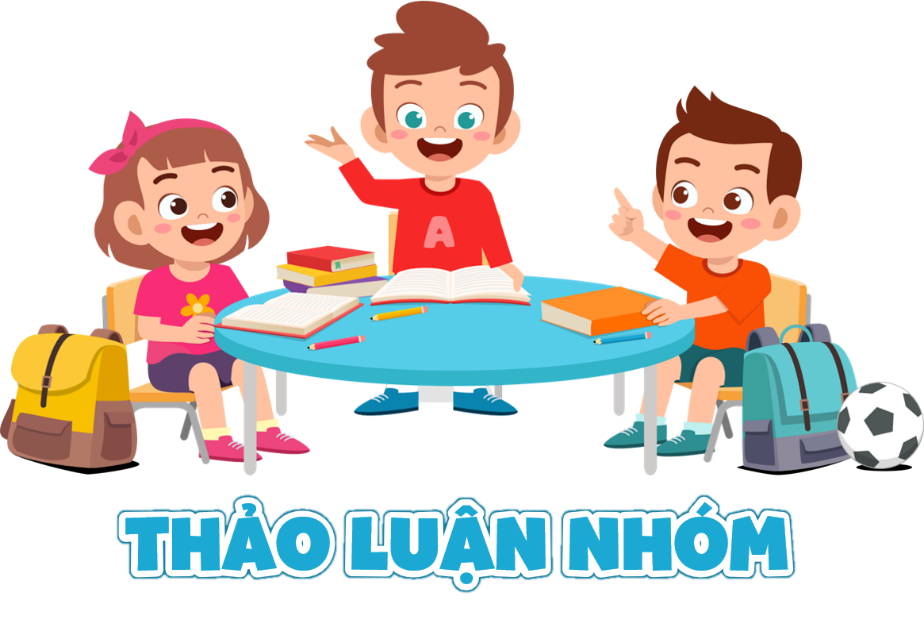 [Speaker Notes: HS THẢO LUẬN NHÓM 4]
CÁC NHÓM CHIA SẺ
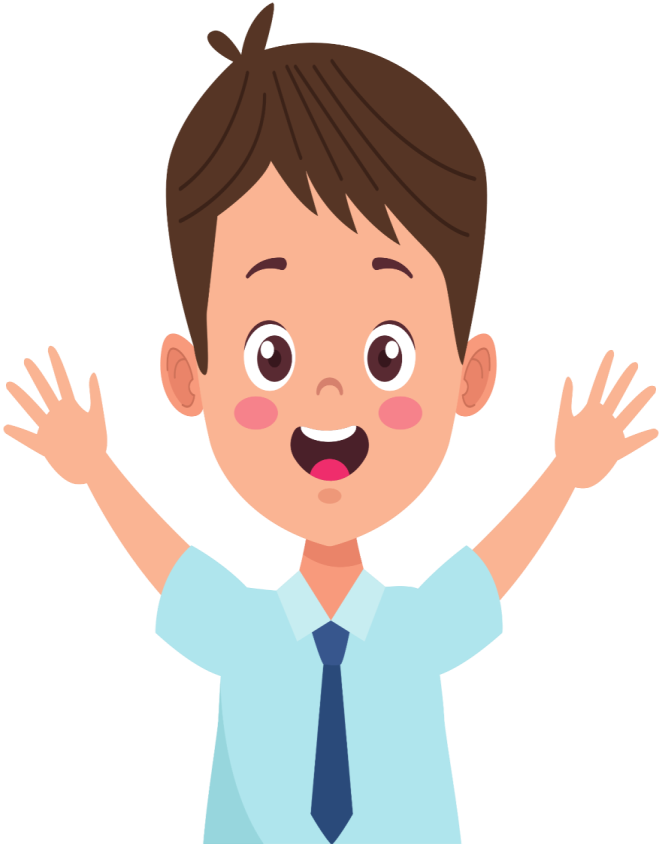 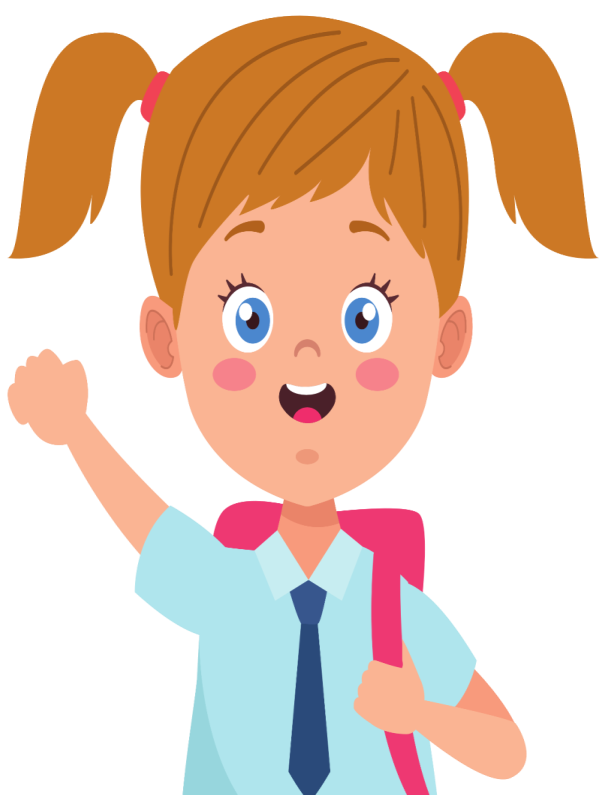 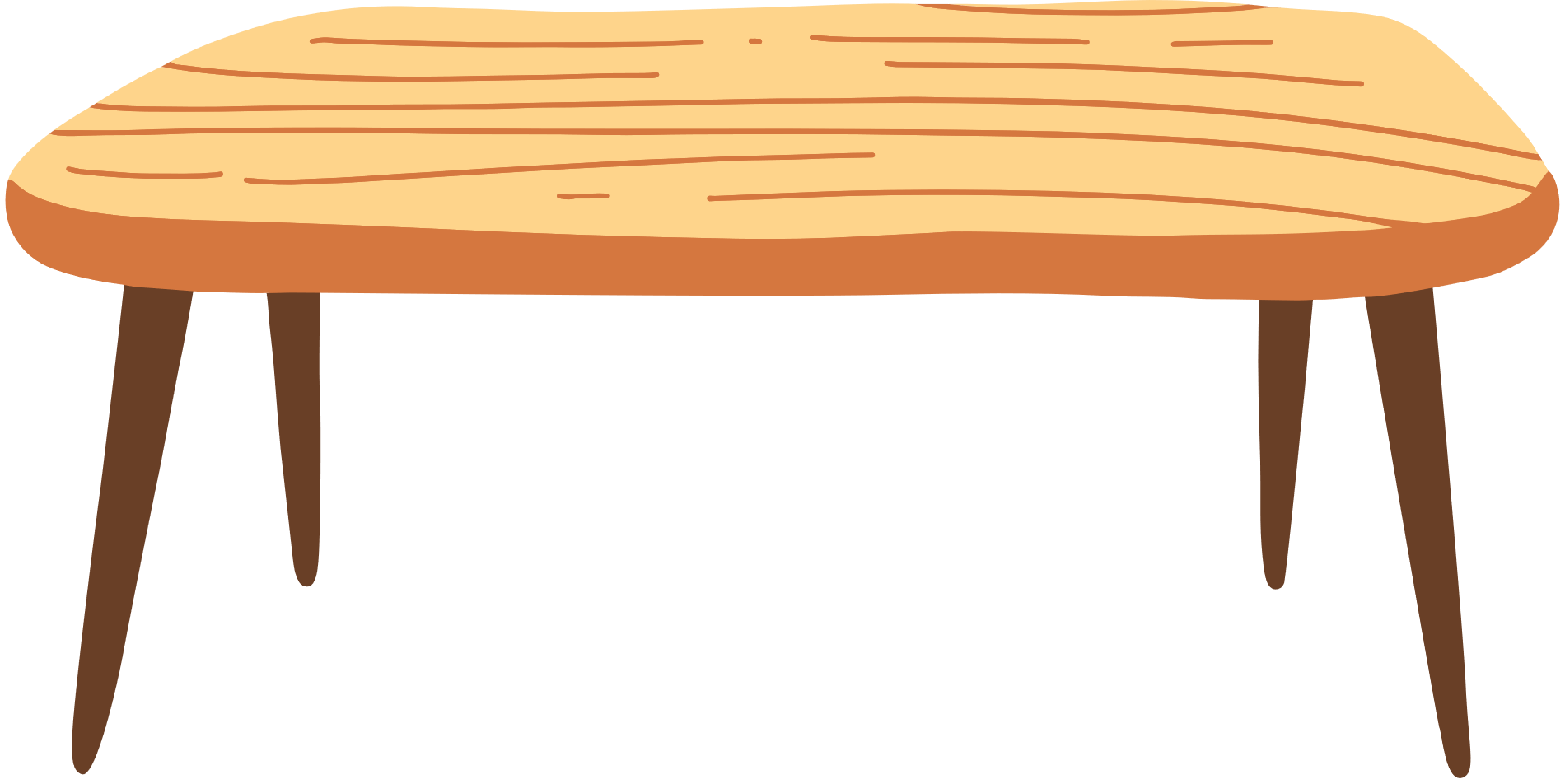 Việc vệ sinh nhà cửa là trách nhiệm của tất cả các thành viên trong gia đình. Để nhà cửa luôn được sạch sẽ, gọn gàng, em cần thực hiện các công việc sau: quét nhà, lau nhà, lau bàn ghế, cửa kính,... Khi dọn nhà, em cần lưu ý: Đeo khẩu trang, đi găng tay để bảo vệ sức khỏe của bản thân.
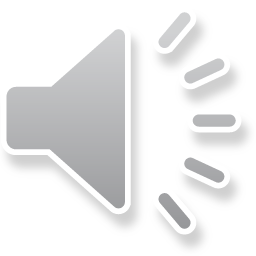 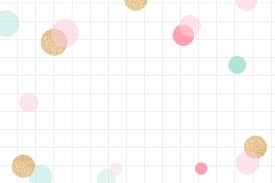 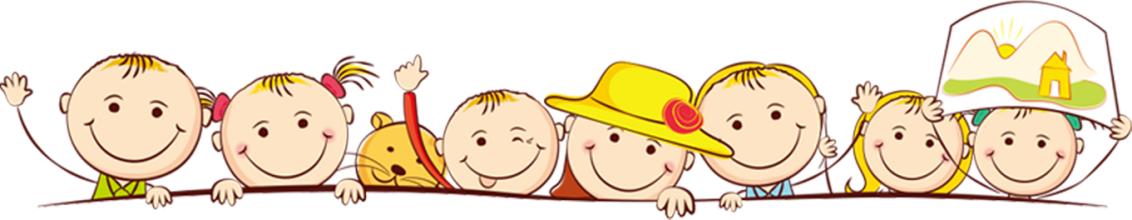 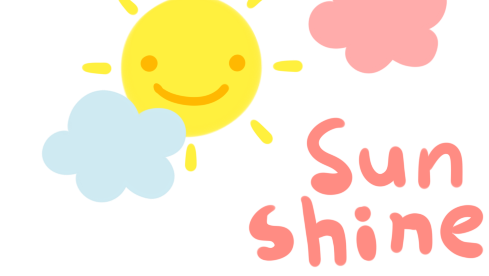 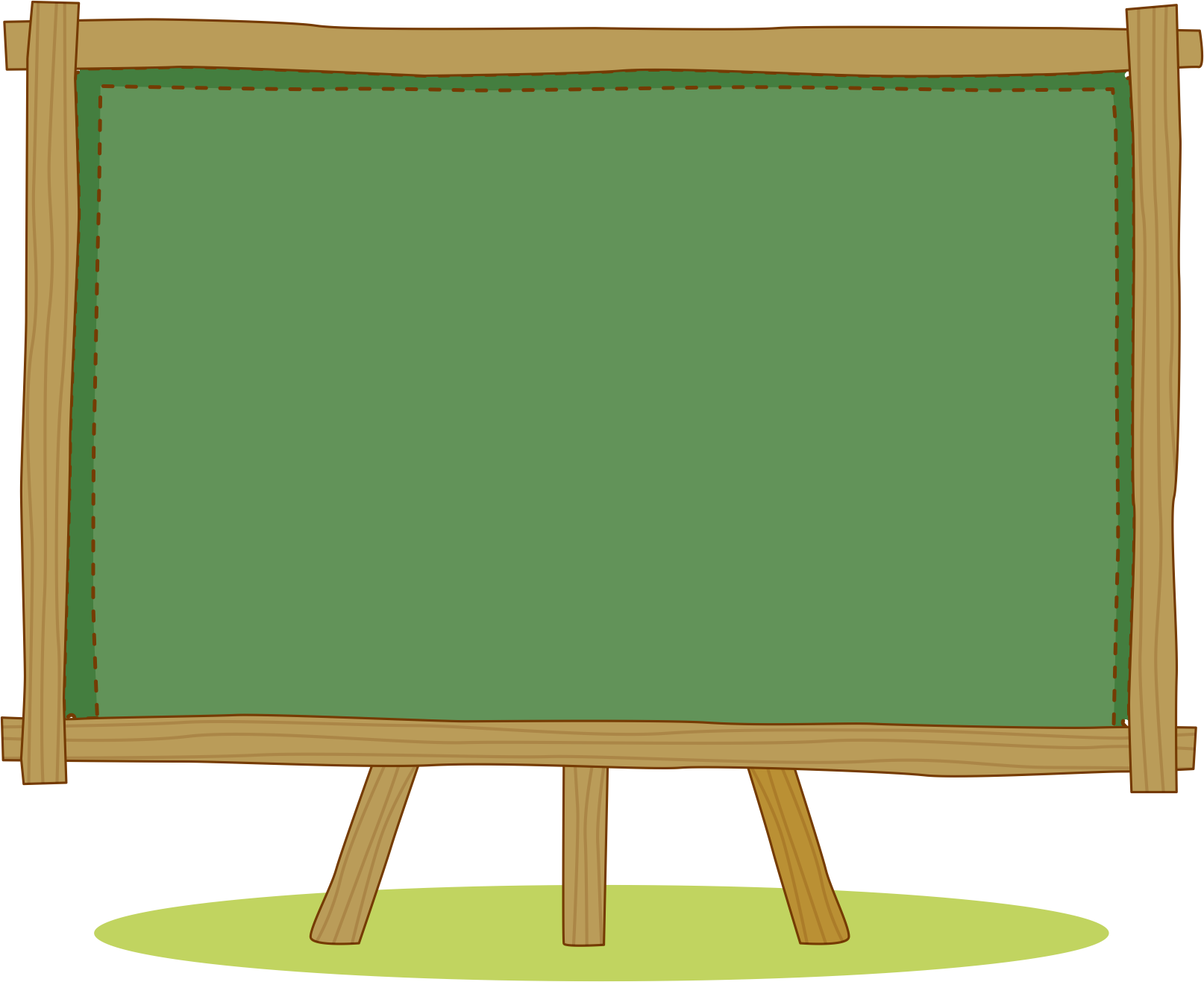 THỰC HÀNH
DỌN VỆ SINH 
LỚP HỌC
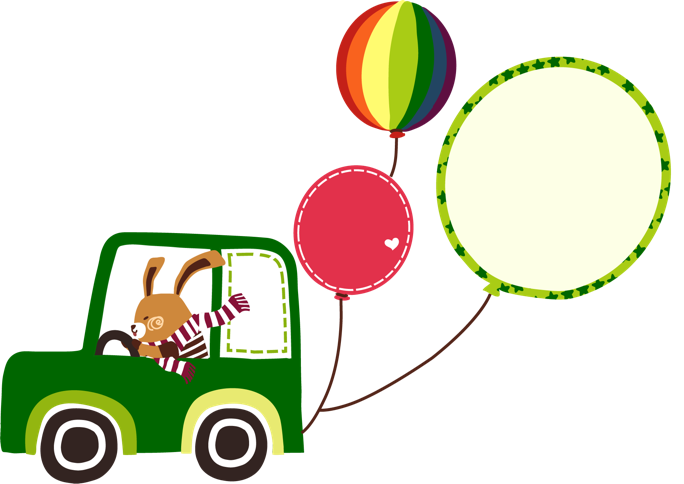 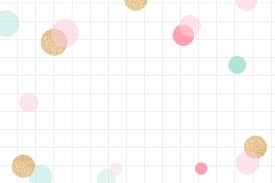 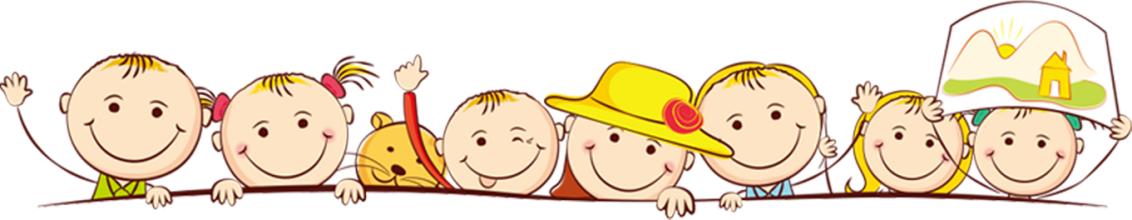 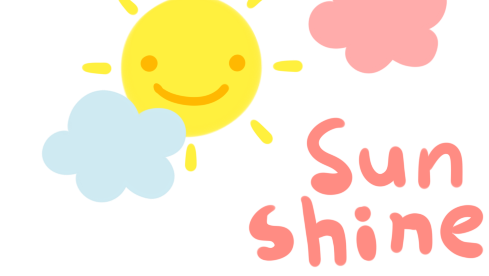 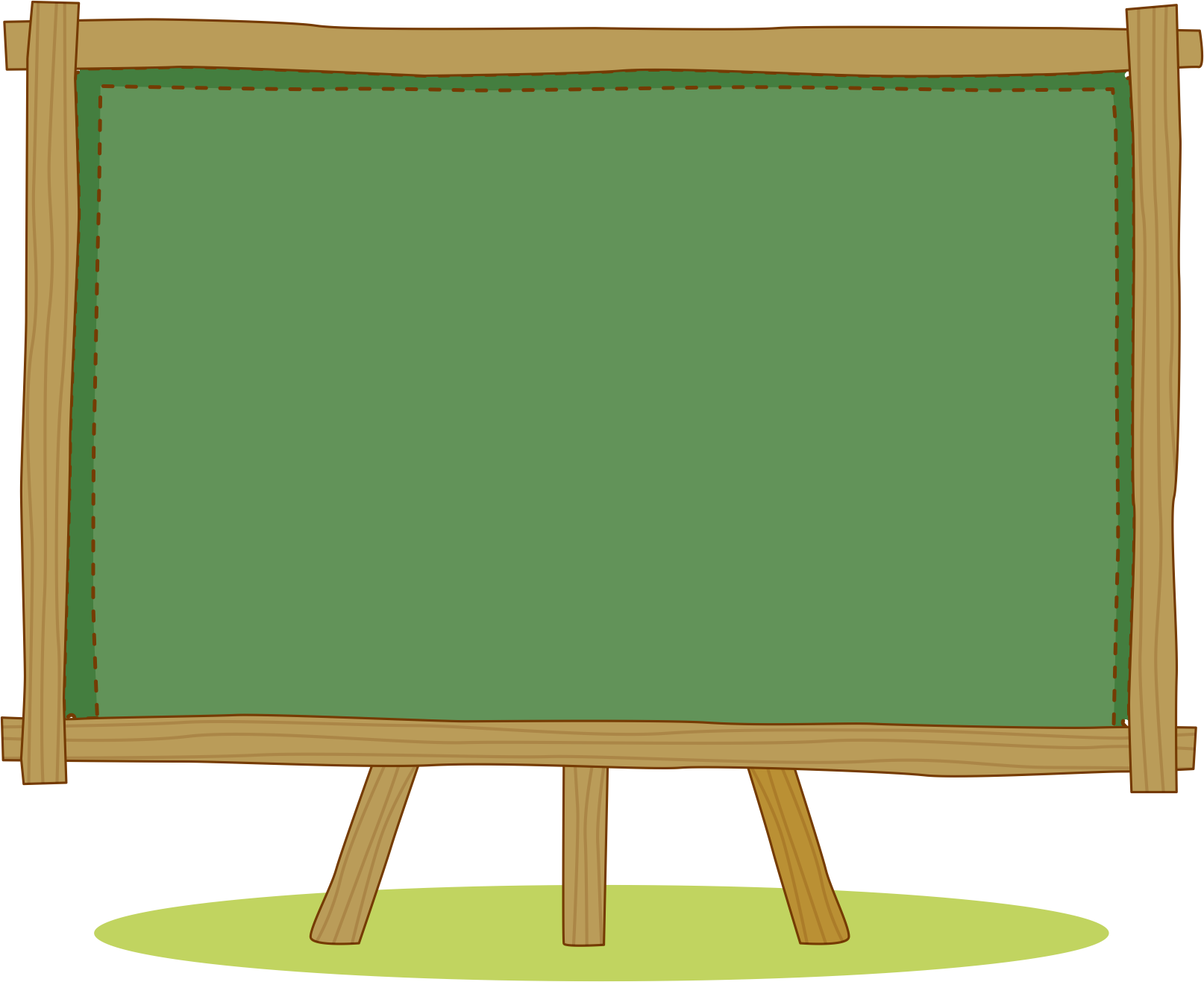 CHIA SẺ CẢM XÚC
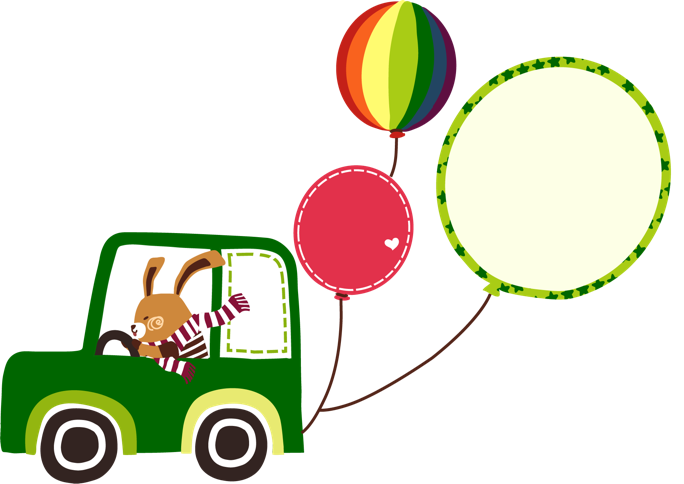 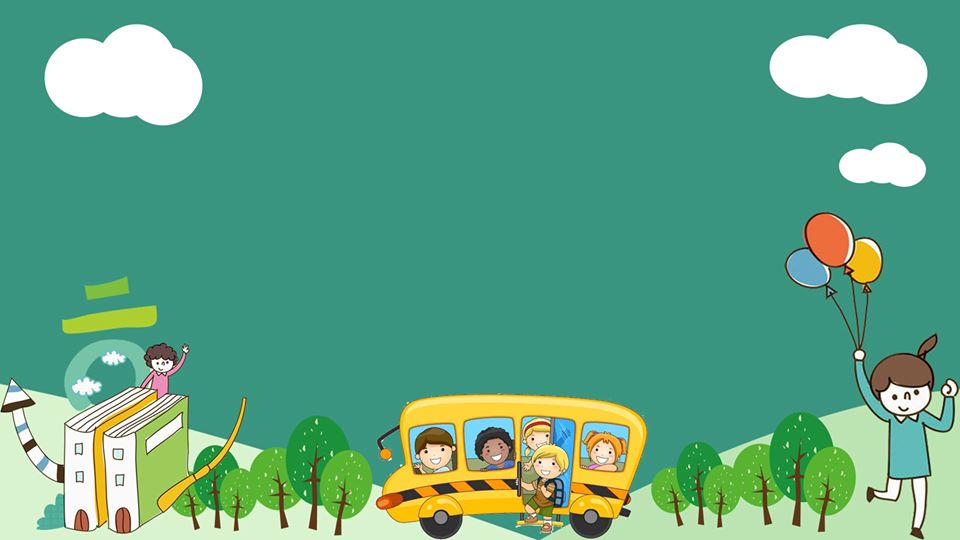 CẢM ƠN BAN GIÁM HIỆU ĐÃ DỰ GIỜ THĂM LỚP